Selección y Contratación de docentes 
Altamente Especializados y Docentes Extraordinarios
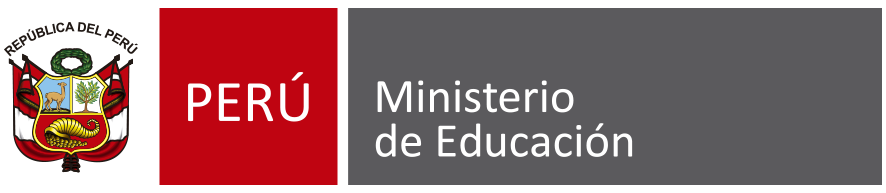 Dirección de Servicios de Educación  Técnico-Productiva y Superior Tecnológica y Artística
Modificatoria de la Norma Técnica denominada “Disposiciones que regulan el proceso de contratación docente, asistentes y auxiliares en IES aprobado mediante RVM N° 005-2019-MINEDU
Enero de 2019
Disposiciones que regulan los Procesos de Selección y Contratación de Docentes, Asistentes y Auxiliares de Institutos de Educación Superior
Objetivo
Orientar a los miembros del Comité de Selección del IES en la implementación del proceso de selección de docentes altamente especializados y docentes extraordinarios de acuerdo a los roles asignados en las etapas de la Norma Técnica.
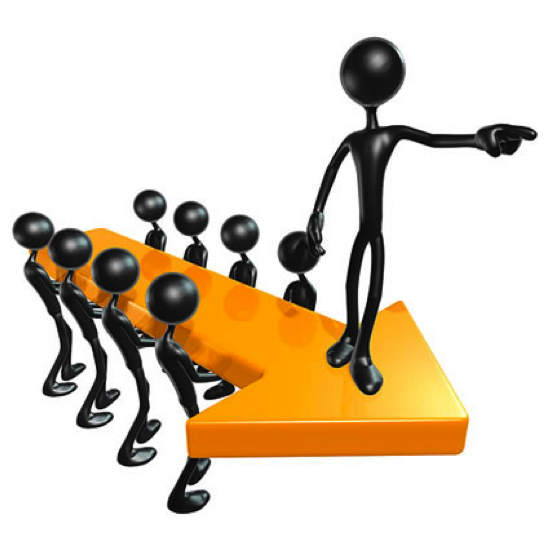 2
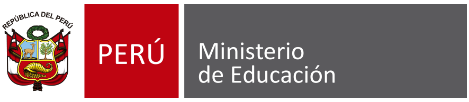 Disposiciones que regulan los Procesos de Selección y Contratación de Docentes, Asistentes y Auxiliares de Institutos de Educación Superior
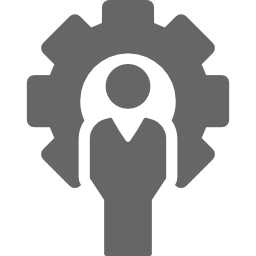 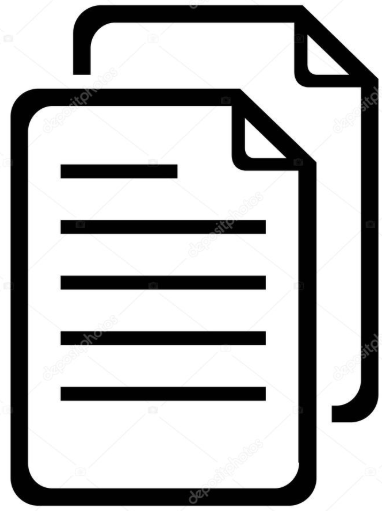 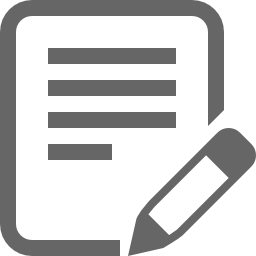 Modificatoria
RM 005-2018-MINEDU
09.01.2018
RVM 005-2019-MINEDU
07.01.2019
.
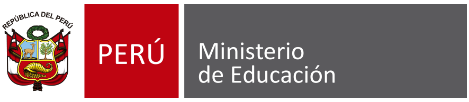 Etapas
Regulares, asistentes y auxiliares
Altamente especializados y extraordinarios
Proceso de Selección y 
Contratación
Resolución Viceministerial  
N° 005-2019-MINEDU
Proceso de Selección y 
Contratación
Resolución Ministerial 
N° 005-2018-MINEDU
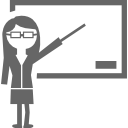 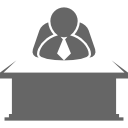 a) Actos preparatorios
a) Actos preparatorios
b) Convocatoria
b) Convocatoria
c) Inscripción y registro virtual
c) Inscripción y registro virtual
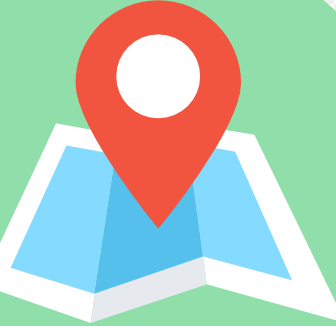 d) Evaluación Curricular
d) Evaluación Curricular
e) Publicación de resultados parciales
e) Publicación de resultados parciales
f) Presentación y absolución de reclamos
f) Presentación y absolución de reclamos
Única diferencia
g) Entrevista de Personal
g) Evaluación por Competencias
h) Publicación de Cuadro de Méritos
h) Publicación de Cuadro de Méritos
i) Adjudicación de las posiciones vacantes y suscripción de contrato
i) Adjudicación de las posiciones vacantes y suscripción de contrato
4
j) Emisión y notificación de la resolución
j) Emisión y notificación de la resolución
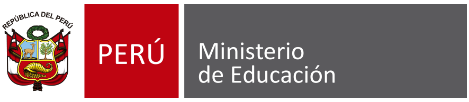 Requisitos para la postulación a una posición vacante de docente Altamente Especializado
Grado académico o título equivalente al grado o título del programa formativo en el que se desempeñará.
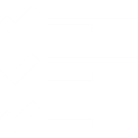 Ocho (08) años de trayectoria laboral en su especialidad o en la temática a desempeñarse, distinta a la de docente, desarrollada en los últimos quince (15) años o cinco (5) años como formador-instructor en su especialidad dentro de una empresa del sector productivo o de servicios.
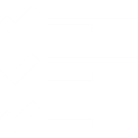 Fuente: Artículo 244 del Reglamento de la Ley N° 30512, Ley de Institutos y Escuelas de Educación Superior y de la Carrera Pública de sus Docentes.
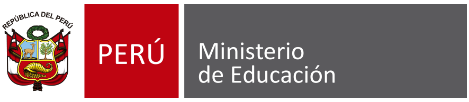 Requisitos para la postulación a una posición vacante de Docente Extraordinario
Haber obtenido por lo menos un (01) reconocimiento de trascendencia nacional y/o internacional por su trayectoria laboral en su especialidad o afín.
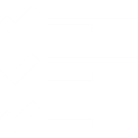 Diez (10) años de trayectoria laboral en su especialidad o en la temática a desempeñarse, distinta a la de docente, desarrollada en los últimos diecisiete (17) años.
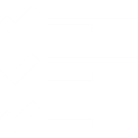 Fuente: Artículo 244 del Reglamento de la Ley N° 30512, Ley de Institutos y Escuelas de Educación Superior y de la Carrera Pública de sus Docentes.
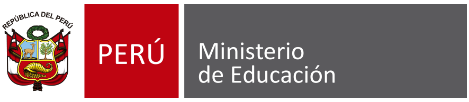 Impedimentos para la postulación al concurso de docentes, asistentes y auxiliares
RVM 005-2019-MINEDU
HABER SIDO SANCIONADO ADMINISTRATIVAMENTE POR FALTA MUY GRAVE BAJO CUALQUIER MARCO NORMATIVO EN LOS ULTIMOS 7 AÑOS.
Remuneración: 
S/. 6 468.38
Remuneración: 
S/. 5 224.46
ESTAR INHABILITADO PARA EL EJERCICIO PROFESIONAL O EL EJERCICIO DE LA FUNCIÓN PÚBLICA
Remuneración: 
S/. 3 980.54
Se retira este impedimento:
Estar incluidos en el registro de deudores alimentarios morosos
ESTAR INCLUIDO EN EL REGISTRO NACIONAL DE SANCIONES DE DESTITUCIÓN Y DESPIDO
ESTAR CONDENADO CON SENTENCIA FIRME POR DELITO DOLOSO
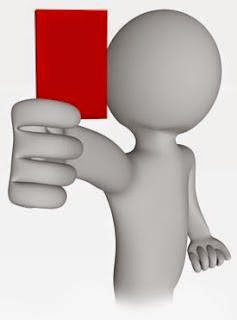 ESTAR CONDENADO POR DELITO DE TERRORISMO, APOLOGIA DE TERRORISMO, DELITO CONTRA LA LIBERTAD SEXUAL, CORRUPCIÓN Y TRÁFICO DE DROGAS
ESTAR INCURSO EN CUALQUIERA DE LOS DELITOS PREVISTOS EN LA LEY N° 29988
TENER UNA MEDIDA DE SEPARACIÓN PREVENTIVA DEL IES AL MOMENTO DE LA POSTULACIÓN
CUMPLIR UNA JORNADA A TIEMPO CUMPLETO EN ALGUNA OTRA INSTITUCIÓN PÚBLICA O PRIVADA QUE AFECTE LA JORNADA LABORAL DE LA POSICIÓN A LA QUE POSTULA
CUMPLIR UNA JORNADA A TIEMPO CUMPLETO EN ALGUNA OTRA INSTITUCION PUBLICA O PRIVADA QUE AFECTE LA JORNADA LABORAL DE LA POSICICON A LA POSTULA
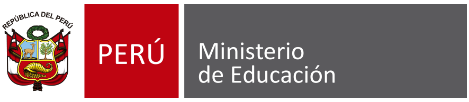 Conformación del Comité de Selección Docentes Regulares
Miembros Titulares
Miembros alternos
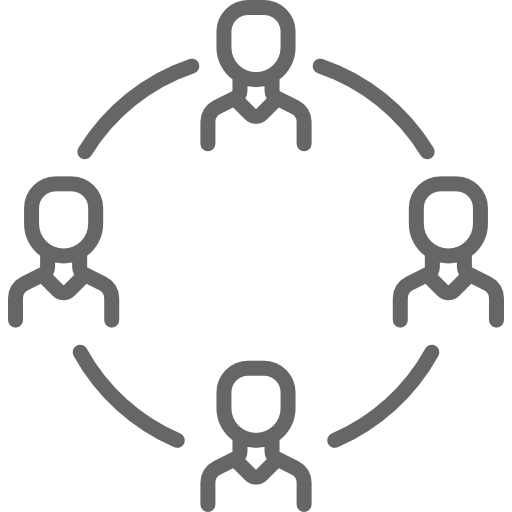 Jefe de Unidad Académica, o Secretario Académico
Coordinador de Área Académica, del programa de estudios o el que haga sus veces, quien preside el comité.
Docente de la CPD del programa de estudios, elegido en mayoría simple por  los docentes de la CPD y contratados.
Docente de Carrera Pública de la especialidad que quedó en segundo lugar en la votación.
Comité de selección
Representante de los estudiantes del programa de estudios, quien ocupa el primer puesto o quien le siga en el orden de prelación y que haya cursado un mínimo de 60 créditos. Elegido por el Coordinador de Área Académico.
Representante de los estudiantes del programa de estudios, quien ocupa el segundo puesto de méritos  del programa de estudios o el siguiente en orden de prelación.
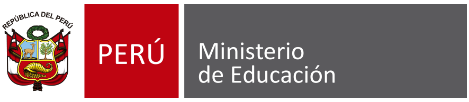 Conformación del Comité de Selección docentes Altamente Especializados y Extraordinarios
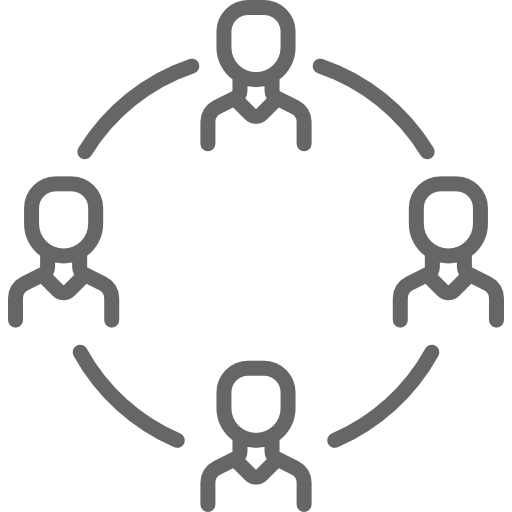 Miembros Titulares
Los institutos define el programa de estudios donde se convocará la plaza docente.

Se sugiere considerar a aquellos que:

- Cuenten con planes de estudios actualizados, prioritariamente publicados en el CNOF.

- Programas formativos con mayor grado de pertinencia (empleabilidad de los egresados y su vinculación de la especialidad a los sectores económicos prioritarios en la región).

- Mayor número de Institutos de excelencia que ofrecen el programa formativo
Director del IES, quien preside el comité.
Jefe de Unidad Académica
Coordinador de Área Académica, del programa de estudios vinculado a la posición vacante convocada, o quien haga sus veces
Comité de selección
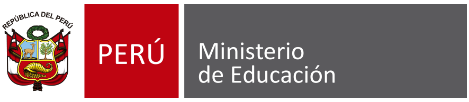 Calificación para Docentes Altamente Especializados y Extraordinarios
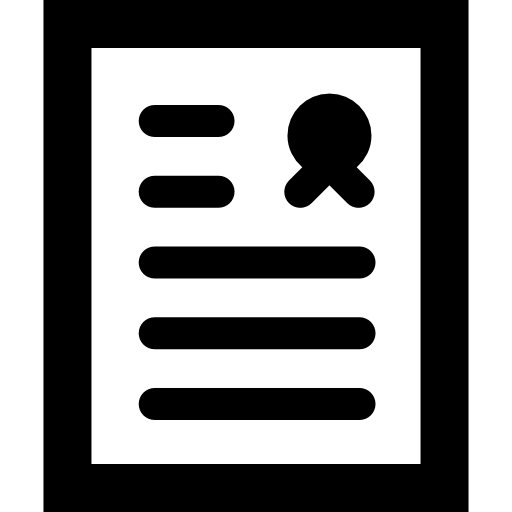 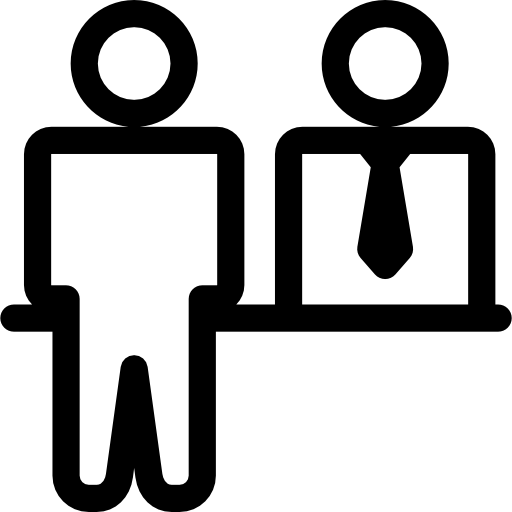 PUNTAJE TOTAL: (Puntaje de Evaluación Curricular + Entrevista Personal)/2
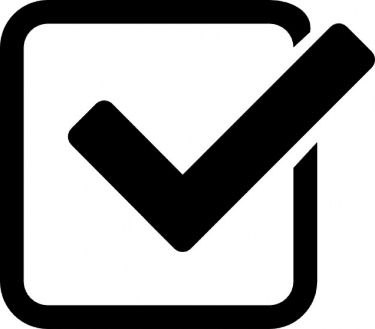 10
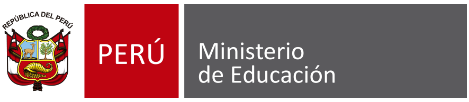 Criterios para la selección de docentes
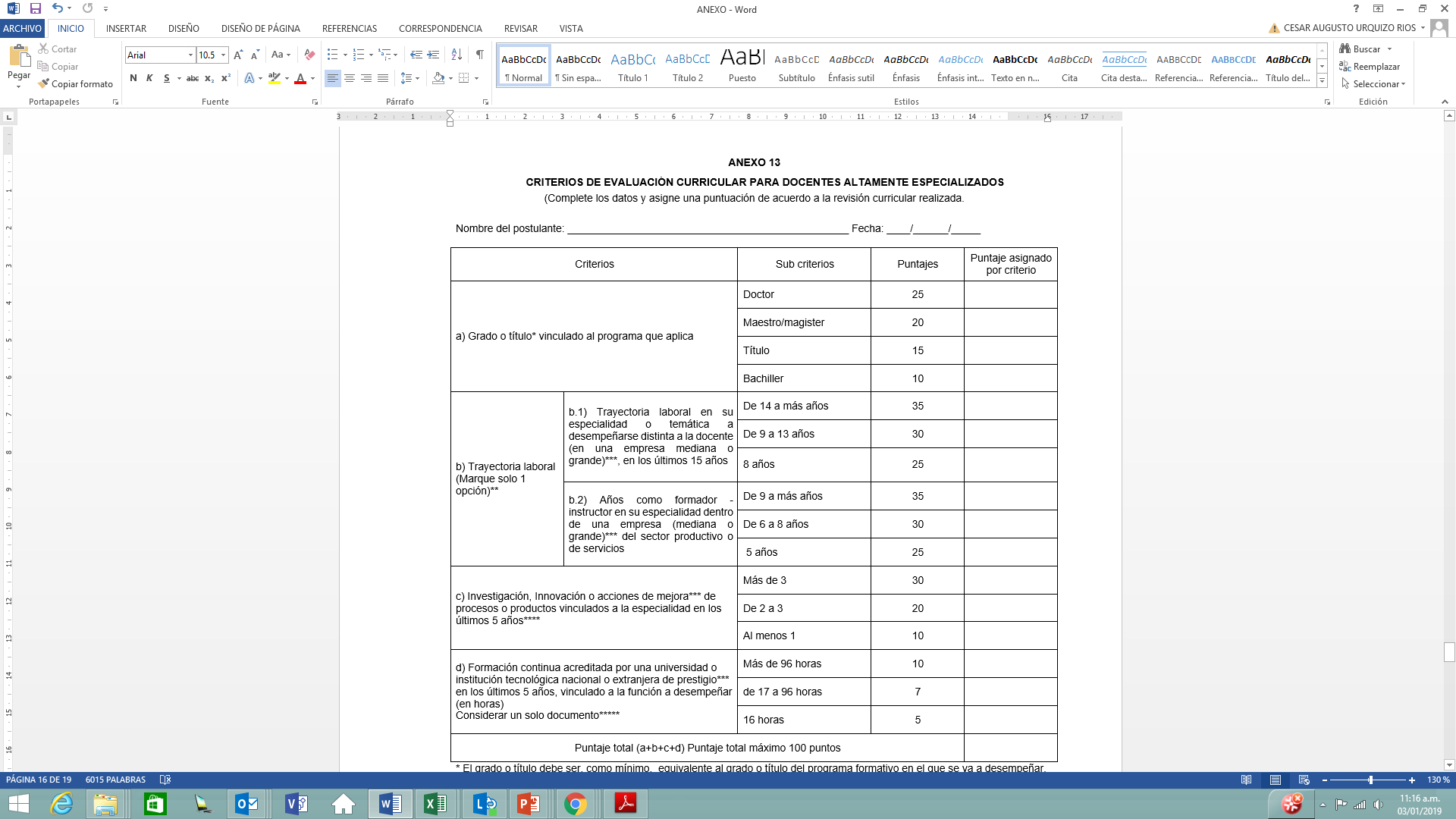 Docentes
Altamente 
especializados
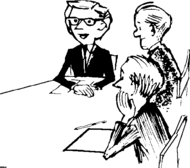 11
Oficio Múltiple N°  003 -2019-MINEDU/VMGP-DIGESUTPA-DISERTPA
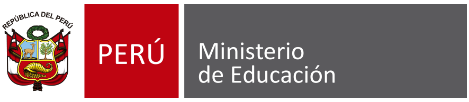 Criterios para la selección de docentes
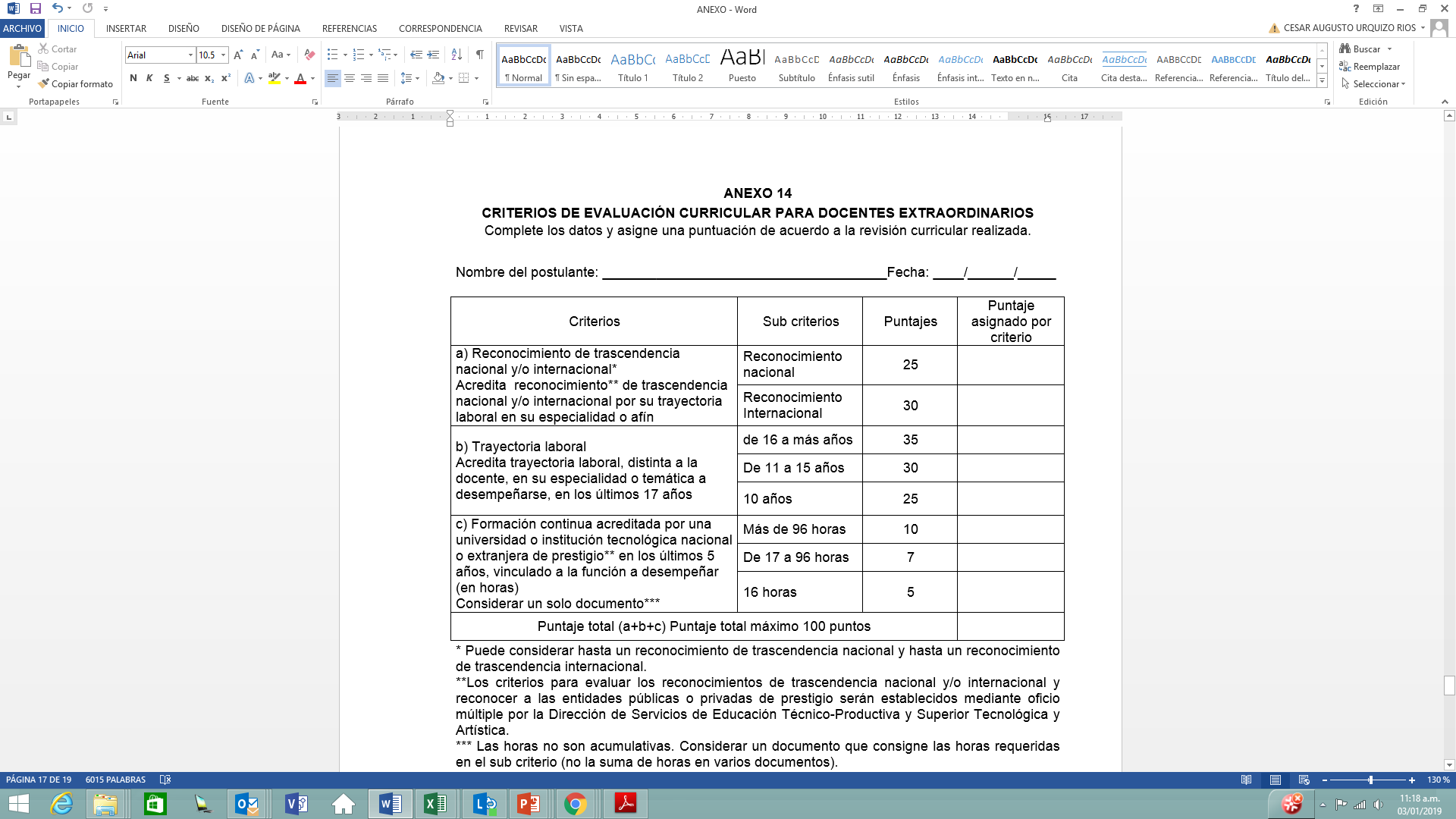 Docentes
Extraordinarios
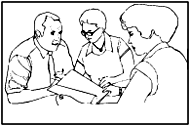 12
Oficio Múltiple N°  003 -2019-MINEDU/VMGP-DIGESUTPA-DISERTPA
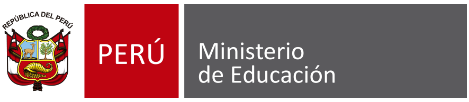 Docentes Altamente especializados y 
Extraordinarios
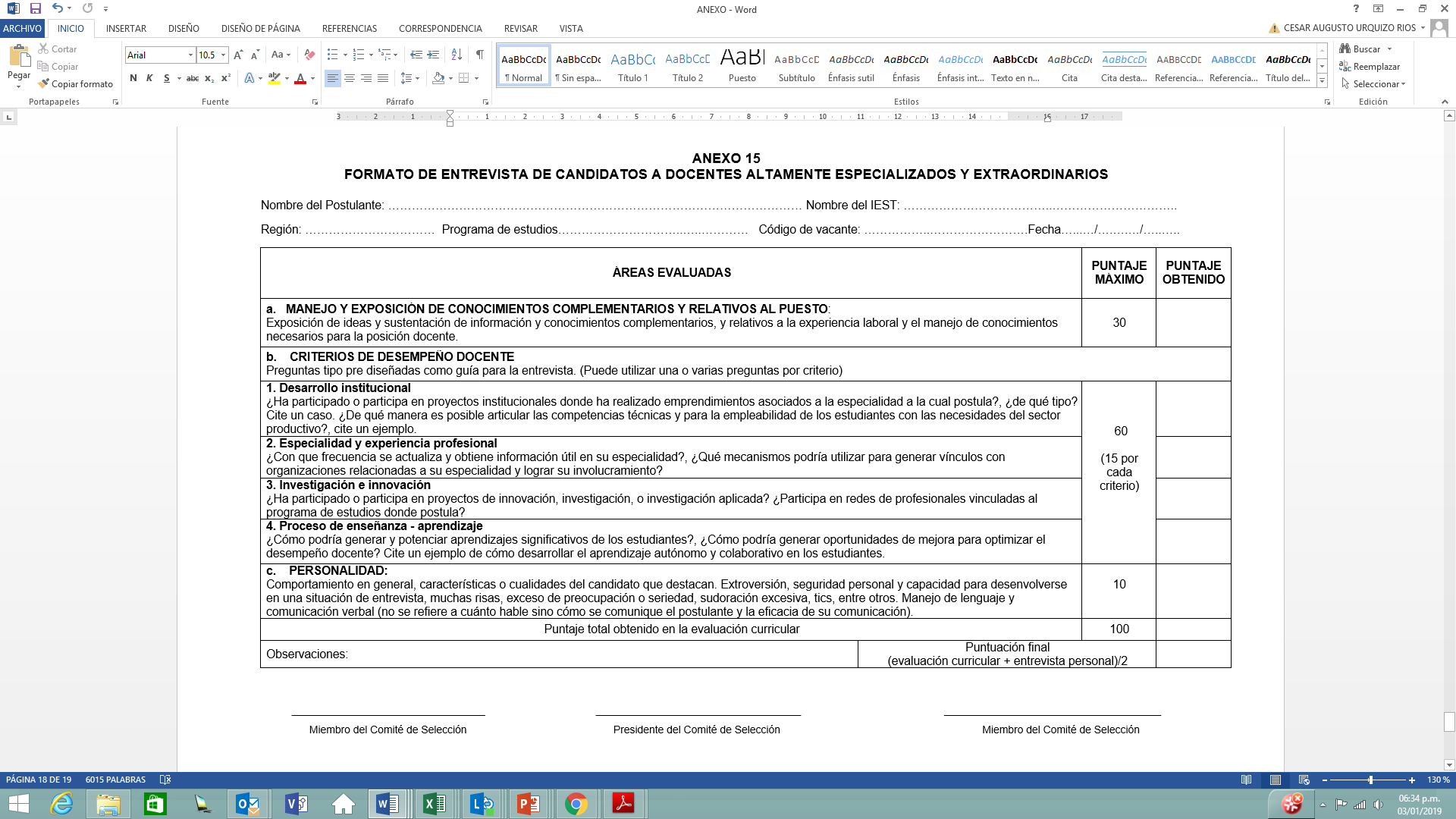 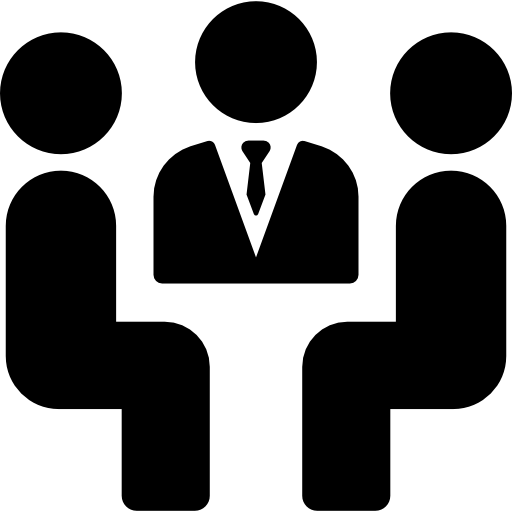 13
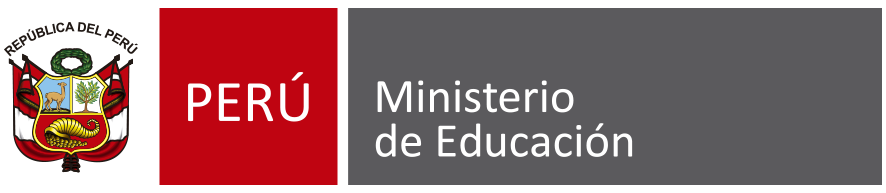 MUCHAS GRACIAS
Para cualquier consulta adicional puede llamarnos al 615-5800 Anexo 27505 o 21186, o a los siguientes correos: eascuna@minedu.gob.pe o ceurquizo@minedu.gob.pe
Selección y Contratación de docentes 
Altamente Especializados y Docentes Extraordinarios
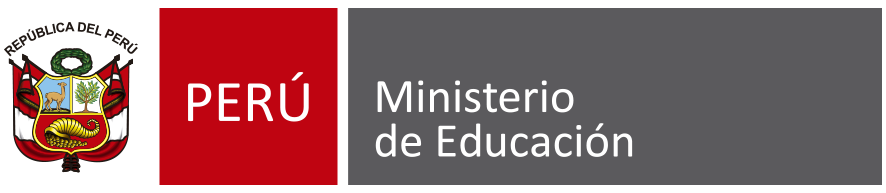 Dirección de Servicios de Educación  Técnico-Productiva y Superior Tecnológica y Artística
Modificatoria de la Norma Técnica denominada “Disposiciones que regulan el proceso de contratación docente, asistentes y auxiliares en IES aprobado mediante RVM N° 005-2019-MINEDU
Enero de 2019
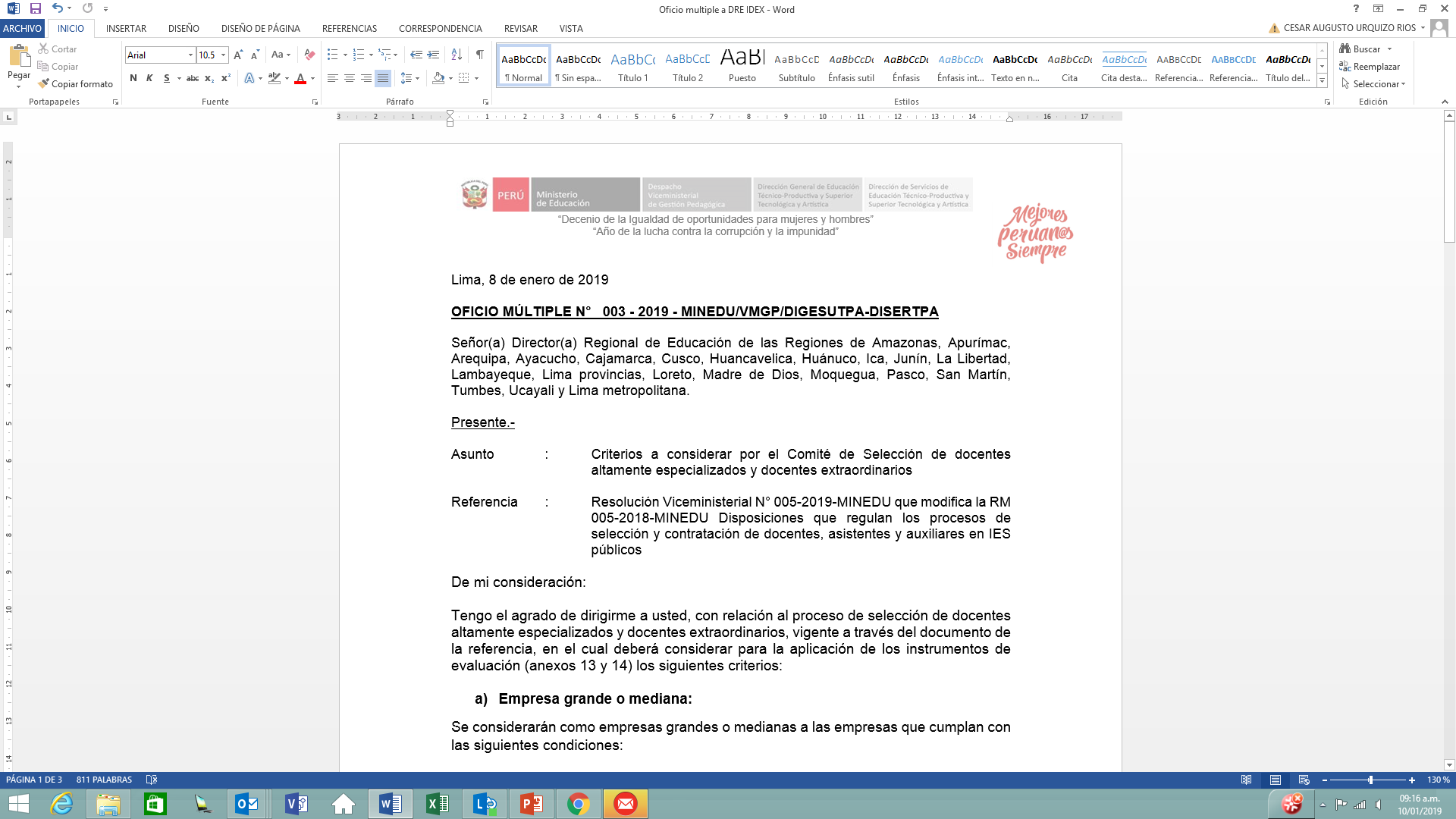 16